PENGARUH GENDER DALAM BERMAIN
Lita Patricia Lunanta, M. Psi
Kemampuan akhir yang diharapkan
Mahasiswa mampu memahami bagaimana bermain sesuai gender dapat dimiliki oleh anak dan dapat mengenali jenis alat permainan yang berkaitan dengan gender tertentu.
Kemampuan akhir yang diharapkan
Mahasiswa memahami pengaruh budaya dalam pemilihan permainan dan alat permainan yang sesuai dengan gender.

Mahasiswa dapat mengidentifikasi dan membedakan interpretasi budaya dan biologis mengenai perbedaan gender dalam bermain.
Beberapa teori mengenai tipe gender :
A. LEARNING THEORY

  B. COGNITIVE DEVELOPMENTAL 
      THEORY 
	- gender identity
   	- gender stability 
   	- gender consistency

C. HORMONAL THEORY OF 
    GENDER DEVELOPMENT
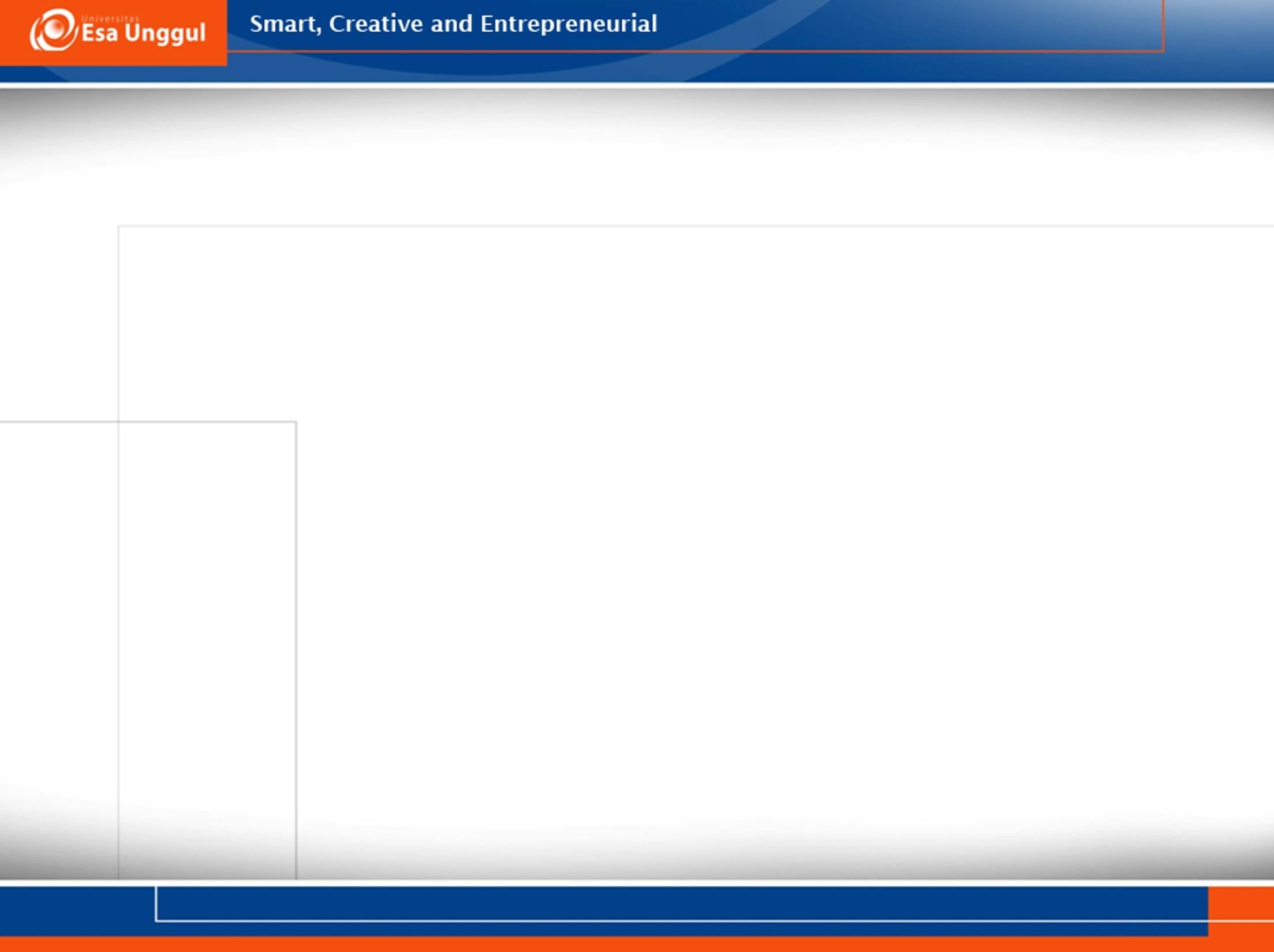 KONSEP
TEORI PEMBELAJARAN
	“Anak belajar dengan menggunakan metode imitasi {meniru} dan penguatan untuk berprilaku sesuai jenis kelamin masing-masing. Seperti bermain dengan mainan tertentu dan tidak dengan yang lain” Bandura & Bussey {1999}
	Contoh anak usia 2 tahun memperoleh prefensi untuk bermain, dia melihat anak yang lebih tua dan menjadikannya model dan mereka akan mendapat reward, karena memiliki kegemaran yang sama
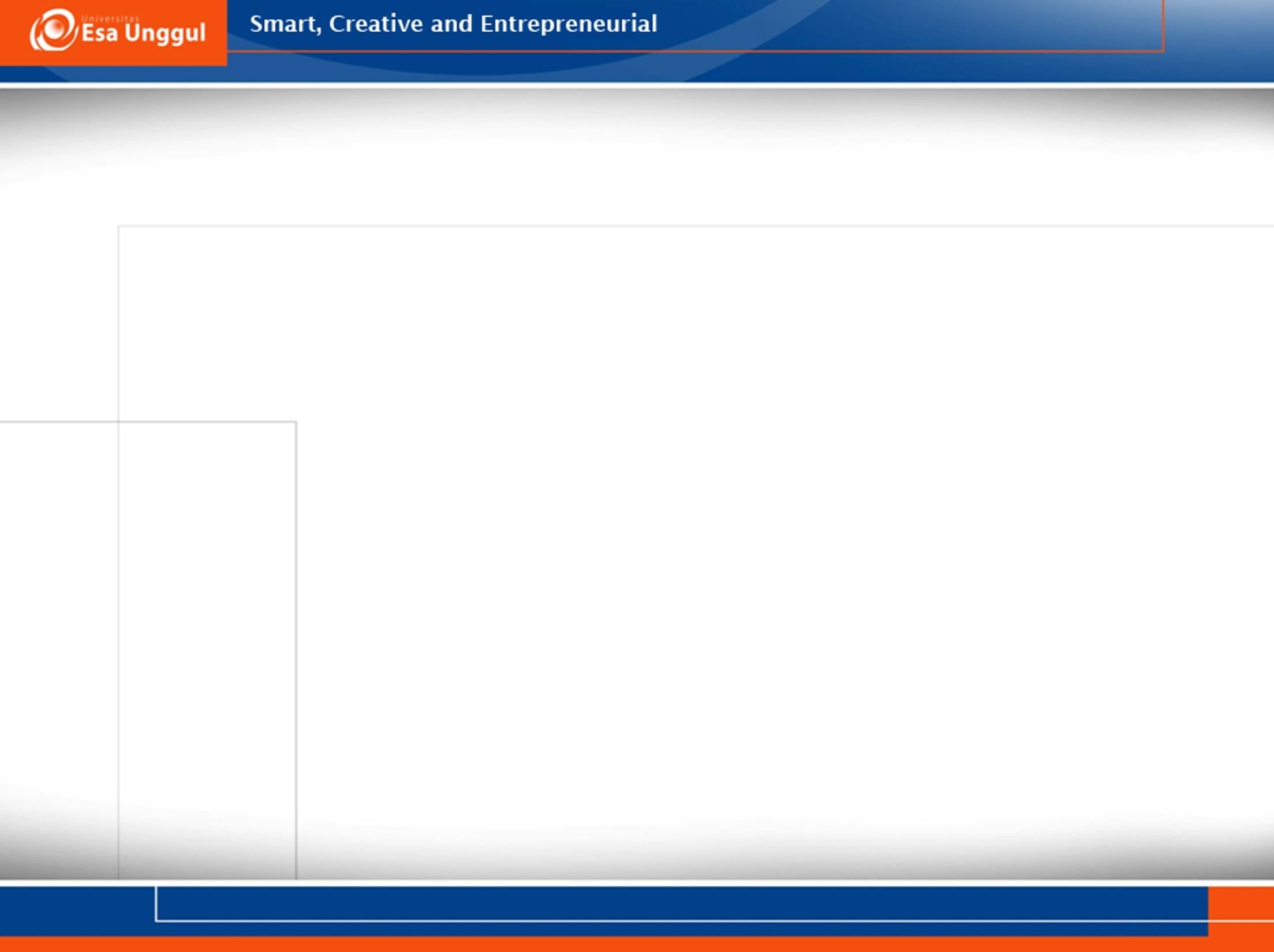 B. PERKEMBANGAN KOGNITIF

	Kohlberg {1966}
	“anak laki-laki atau perempuan, mereka ingin melakukan apa yang dilakukan anak laki-laki atau perempuan lain lakukan karena mereka merasa beruntung dan bermanfaat
	1. identitas gender
	2. kestabilan gender
	3. ketetapan gender
C. TEORI HORMON ATAU BIOLOGIS

	hormon sex mempengaruhi perbedaan seksual otak saat waktu-waktu genting dari perkembangan dan sebagai hasil prilaku terkait gender, diubah secara permanen
	{Goy & Mc ewen, 1980 : hines, 2004}
Tahap perkembangan anak dalam mengenali perbedaan gender
Usia 7 bulan
Anak sudah mulai belajar membedakan antara laki.2 dan perempuan ( ayah/ibu ) lewat pendengaran umumnya suara laki.2 cendrung berat sedangkan suara perempuan lebih tinggi

Usia 12 bulan 
Anak mulai bisa membedakan wajah antara 
Laki-laki dan perempuan

Usia 2 tahun
Anak sudah mulai bisa membedakan mainan untuk 
anak perempuan dan anak laki-laki.
Biasanya ini terjadi karena adanya stereotip gender dalam memilih mainan mereka.
Tahap perkembangan anak dalam mengenali gender (2)
Usia 2-3 thn
Anak sudah mulai bisa melabeli dirinya sendiri 
adalah anak laki.2 atau perempuan

Usia 3-4 thn
Anak mulai melibatkan gender dalam kehidupan mereka. Misalnya anak sudah mulai berfikir bahwa mobil-mobilan adalah mainan untuk anak laki.2 dan boneka adalah mainan untuk perempuan sehingga pada biasanya anak tidak mau bermain dengan mainan yang tidak sesuai dengan jenis kelaminnya
Tahap perkembangan anak dalam mengenali gender (3)
Usia 4-6 thn
Anak semakin berkembang, dapat membedakan peranan gender secara umum. Misalnya anak berfikir bahwa membantu ibu memasak adalah kegiatan anak perempuan, sementara  membantu ayah mengangkat beban berat adalah tugas laki-laki
Penelitian menyatakan bahwa ayah 
cenderung lebih banyak menghabiskan waktu mereka untuk bermain dengan 
anak daripada ibu. 
Ibu dan ayah cenderung membedakan tipe permainan yang mereka mainkan. Ayah 
lebih sering menggunakan permainan 
yang bersifat fisik sedangkan ibu lebih cenderung menggunakan permainan yang melibatkan mainan seperti boneka atau alat lain yang sifatnya 
mendidik.
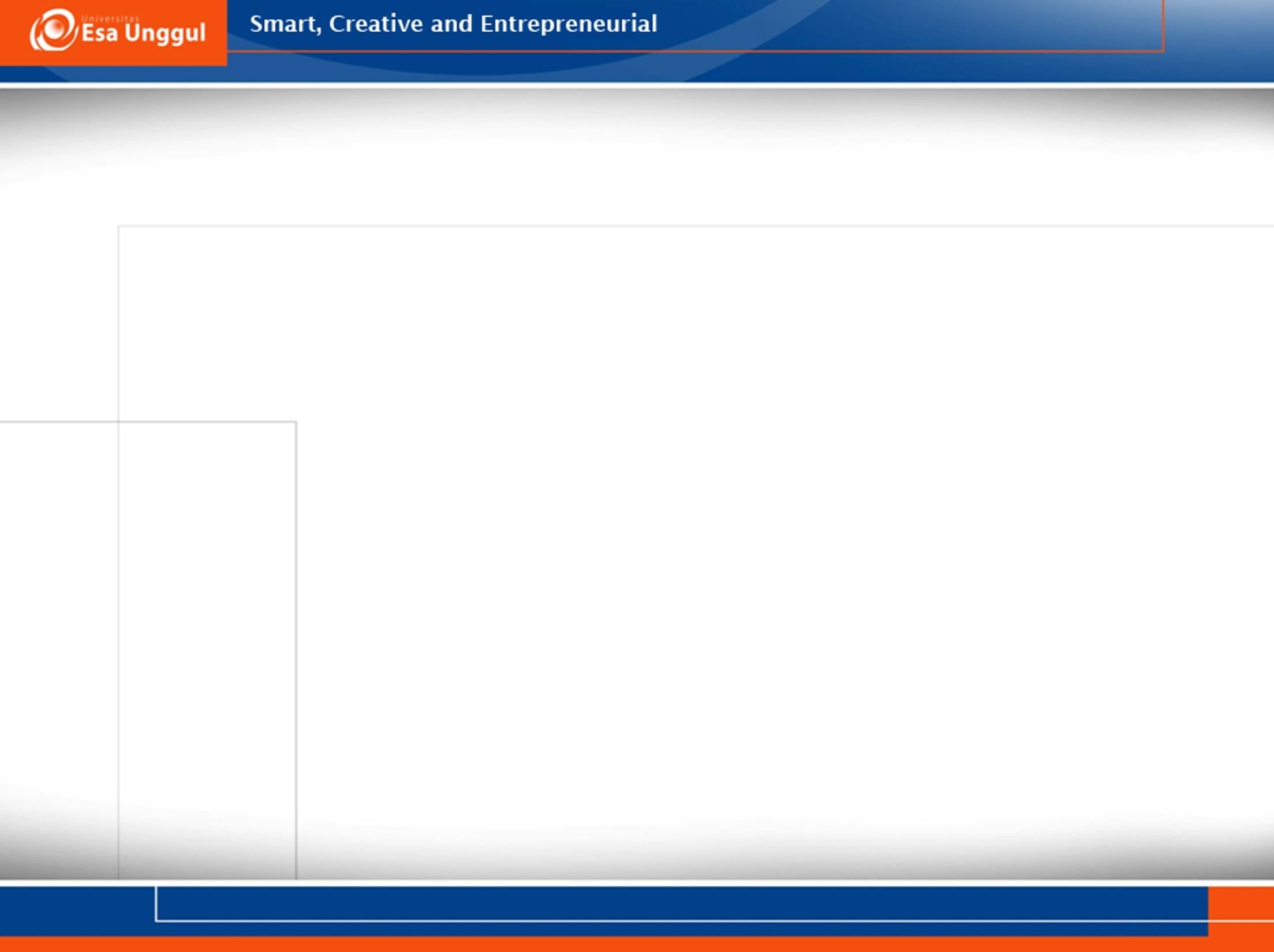 TOY SELECTION
anak menunjukkan preferensi terhadap mainan tertentu berdasarkan gendernya jauh sebelum konsep gendernya terbentuk. Beberapa mulai sejak usia 9 bulan, mayoritas sudah menunjukkan preferensi pada usia 2-3 tahun.

	kemungkinan setiap mainan memiliki karakteristik yang anak laki-laki atau perempuan temukan menarik/sesuai dengan diri mereka
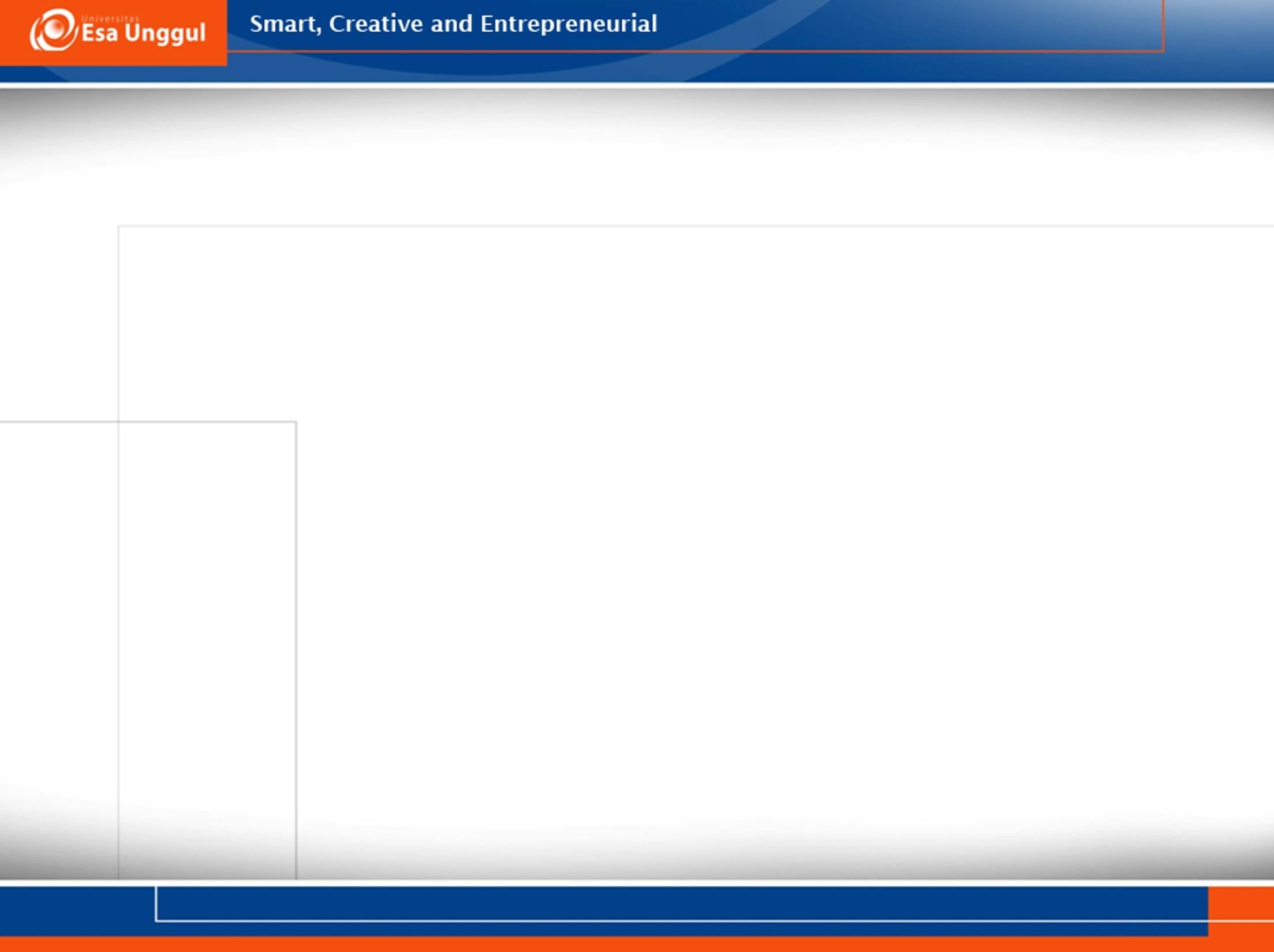 INTERAKSI ORANG DEWASA DENGAN JENIS KELAMIN
Respons orang dewasa kepada bayi tergantung pada pengetahuannya mengenai jenis kelamin bayi tersebut	
	jika diberitahu bayi ini laki-laki, orang dewasa akan melihat Dia (si bayi laki-laki) kuat, aktif, & berotot. 
	Tapi jika diberitahu bayi itu perempuan, orang dewasa akan melihat dia (si bayi perempuan) lembut & anggun
Traditional gender toys
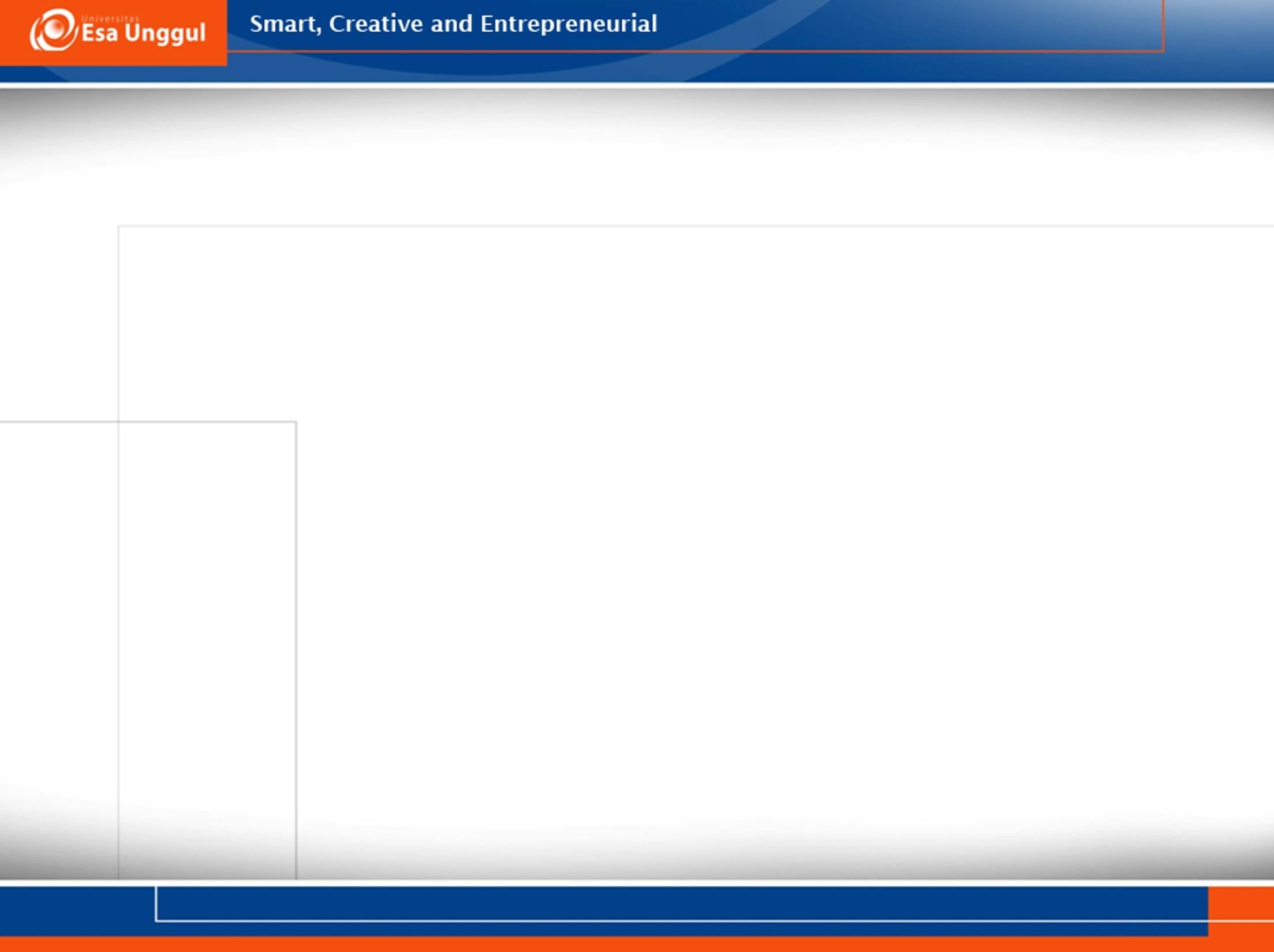 ORANG TUA  BERPERAN DALAM GENDER
	orang tua memberi respons sesuai dan tidak sesuai ketika anak bermain dengan jenis permainan yang sesuai/tidak sesuai dengan gendernya.

ISI RUANG ANAK
	terdapat perbedaan isi kamar anak laki-laki dan perempuan
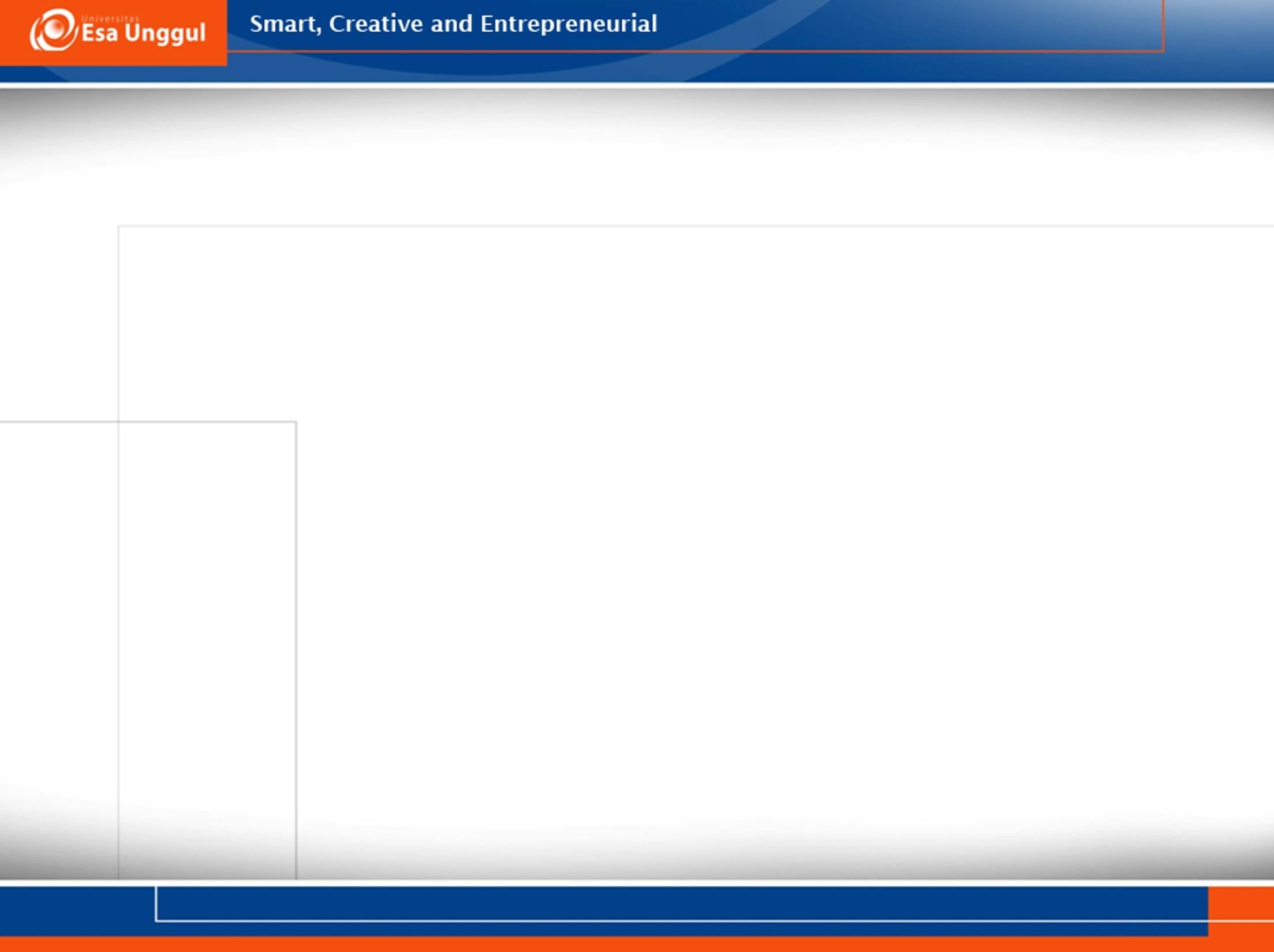 PESAN DARI IKLAN MAINAN
Penyuaraan dalam iklan mainan menyarankan secara jelas tentang kesesuaian jenis kelamin

	Suara laki-laki dalam target yaitu → cenderung kasar dan agresif
Suara perempuan dalam target yaitu → cenderung Bbroktaf tinggi dan bernada
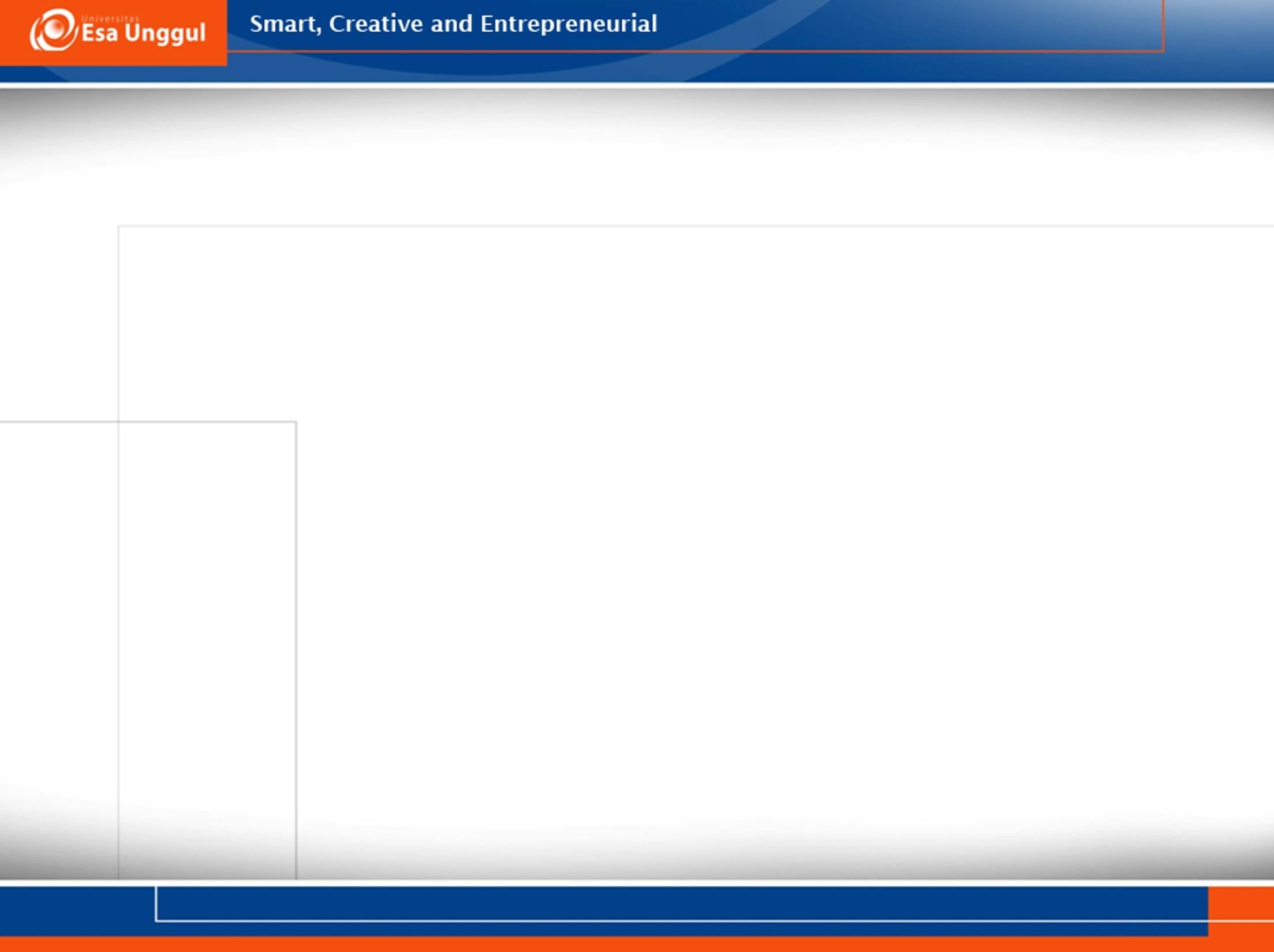 PERBEDAAN GENDER DALAM BERMAIN
pemilihan permianan biasanya berkaitan dengan faktor budaya 
khususnya untuk pengaruh sosialisasi orang dewasa, teman sebaya, dan media masa

main fantasi
	Tingkat perkembangan anak merupakan prediksi penting dari jumlah dan kualitas permainan fantasi. Anak pra sekolah yang lebih tua terlihat memiliki tingkat imajinasi yang lebih dari pada yang lebih muda. Perbedaan gender dapat terlihat dalam (1) alat bantu yang digunakan, (2) peran yang dijalankan, dan (3) tema cerita
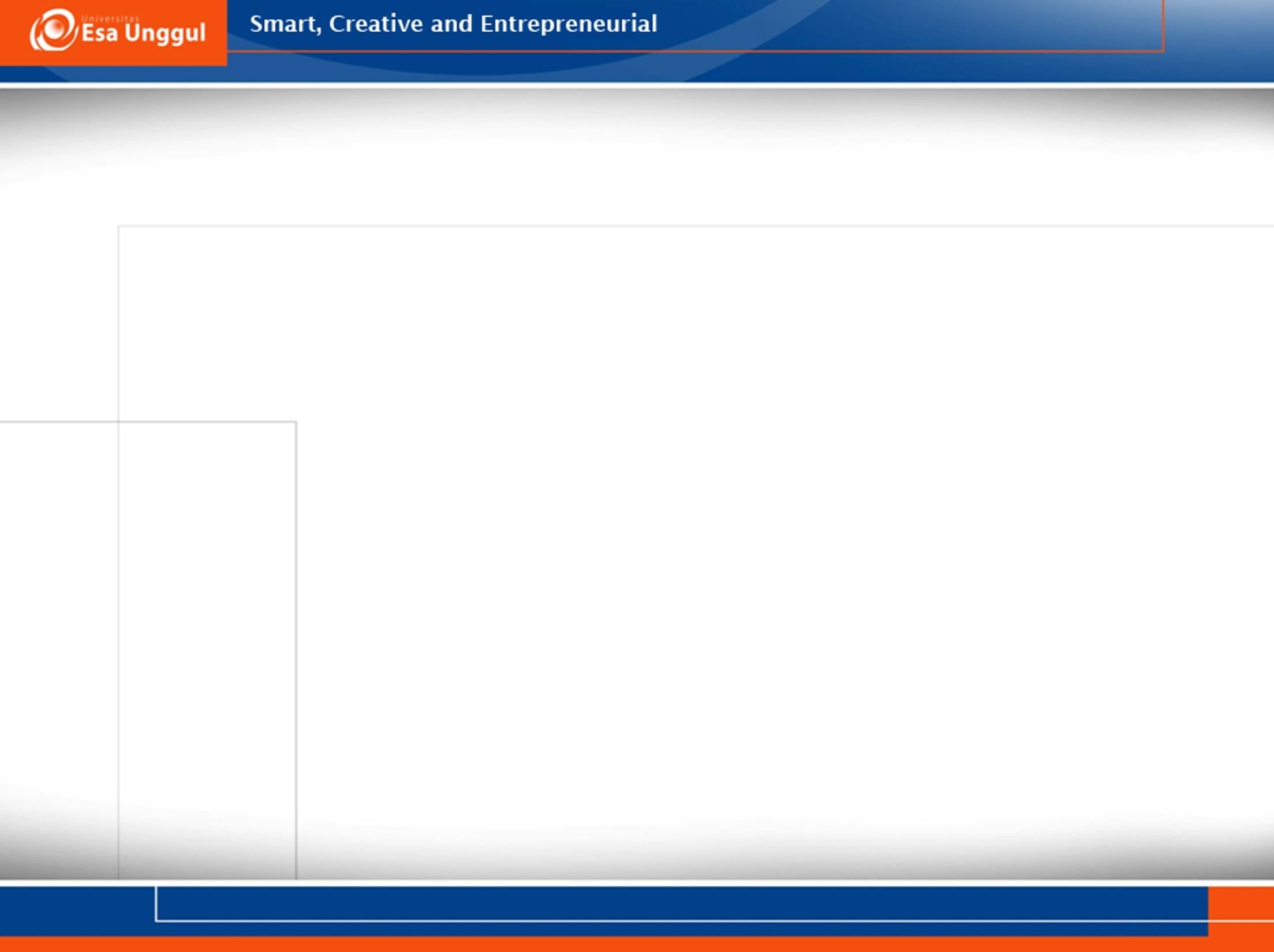 main kasar dan berantakan
	anak laki-laki lebih banyak main pukul-pukulan dari anak perempuan dan dipengaruhi oleh budaya

permainan dengan aturan
	permainan dengan peraturan lebih banyak dilakukan oleh anak laki-laki dari anak perempuan. Permainan khas anak perempuan juga memiliki peraturan tetapi secara umum lebih sederhana.
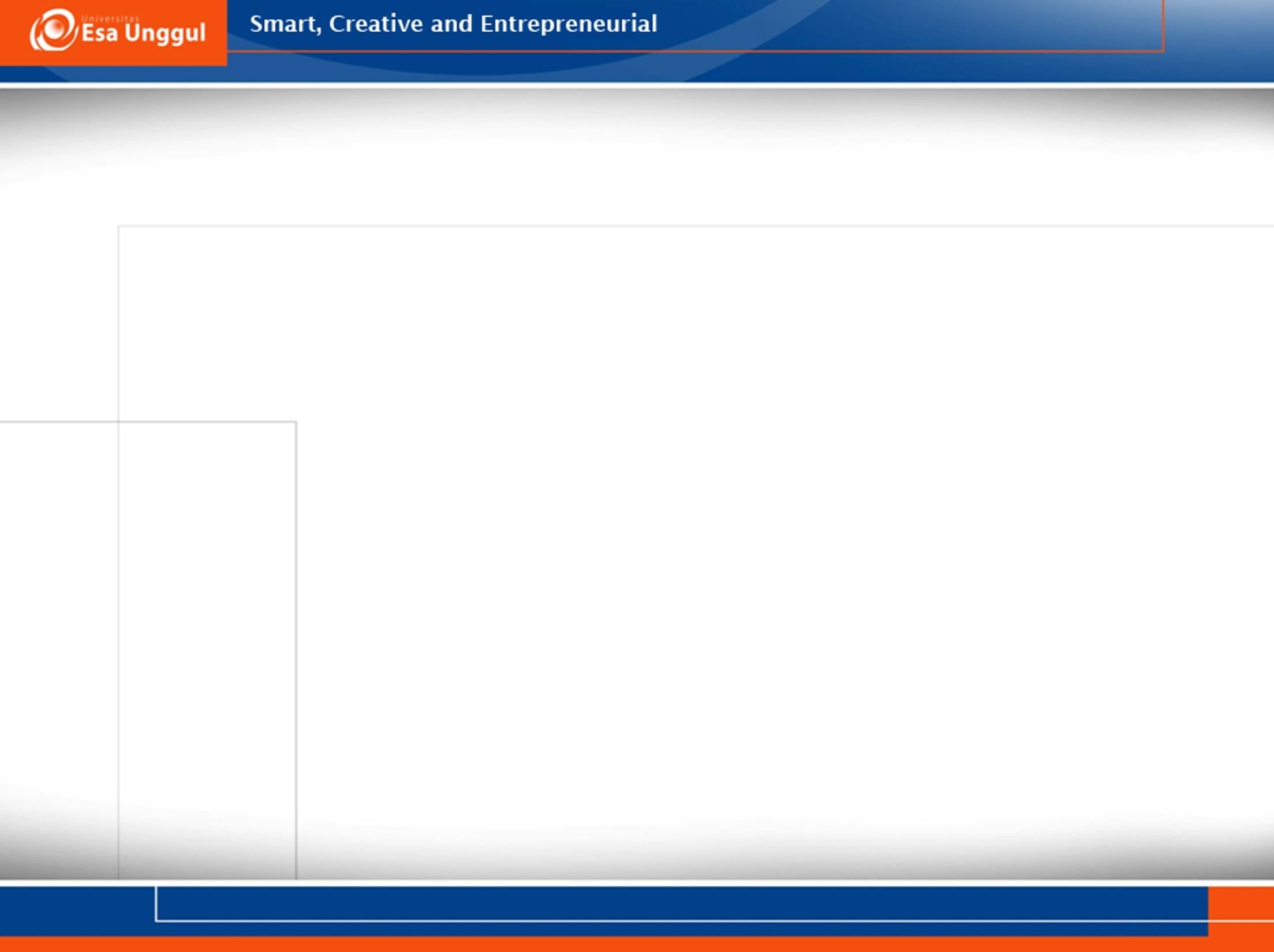 Predisposisi biologis
kondisi yang dikenal sebagai hiperplasia adrenal kongenital {CAH}, yang terjadi ketika kelenjar adrenal menghasilkan kadar androgen yang sangat tinggi pada janin perempuan.

Telah ditemukan bahwa gadis-gadis dengan CAH aktif dan lebih agresif, lebih cenderung digambarkan sebagai tomboy, dan lebih tertarik pada permainan kasar dari pada perempuan  lain yang tidak memiliki CAH {Ehrhardt & mayer-bahlburgt, 1981; Hines & green 1991; 0oney & ehrhardt 1972 ; pasterski et al. 2007}
JENIS PERMAINAN YANG DIMAINKAN OLEH GENDER BERBEDA SCR BERSAMA
Art supplies (cat warna, spidol, crayon)
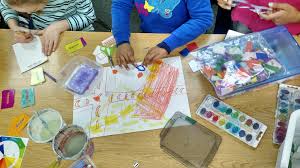 Musical toys (musical instrument, radio)
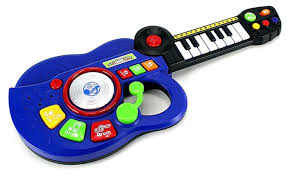 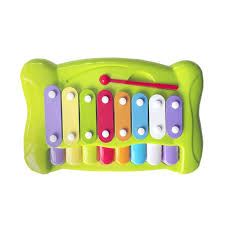 Educational toys (buku, puzzle, microscope, gadget)
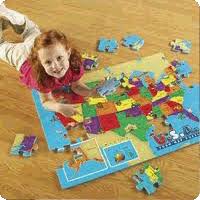 Diskusi
Apakah orang tua harus membuat usaha yang nyata untuk menyediakan mainan yang netral secara gender untuk anak-anak bahkan ketika anak-anak meminta mainan yang bersifat gender-stereotyped? Apakah orang tua harus secara sengaja menyemangati anak-anak untuk bermain dengan permainan yang dirancang untuk jenis skelamin yang berbeda?
Diskusi (2)
Apakah yang dapat dikatakan mengenai perbedaan gender dari isi kamar seorang anak? Apakah yang dapat dikatakan mengenai harapan orang tua untuk anaknya dari isi kamar seorang anak?
Diskusi (3)
Jika seseorang tidak pernah melihat permainan yang bersifat gender-stereotyped dan secara tidak sengaja menemukan mainan seperti itu di suatu toko, bagaimana caranya individu itu mengetahui bahwa suatu permainan diperuntukkan bagi jenis kelamin tertentu dan bukan yang lainnya?
Diskusi (4)
Bagaimana pendapat anda dengan marketing mainan yang berdasarkan karakter dari tokoh-tokoh kartun/television program? satu dari empat anak usia pra sekolah tidak dapat membedakan iklan dan program televisi biasa, apakah etis untuk membuat iklan menggunakan tokoh yang berasal dari program televisi yang mereka tonton?